Bose-Einstein distribution function
Armed with
We calculate
in the grandcanonical ensemble
Probability to find the state
With  we can calculate thermal averages:
Again complete thermodynamics via potential
from Legendre transformation of Helmholtz free energy
alternative ways to derive          using either  or 
for Bose gas identifying average occupation #
calculate
1
with Bose-Einstein distribution
and
using
and
For non-interacting
bosons with
Bose-Einstein distribution function
As a crosscheck we show from
that in fact
With
Simplifying and using
Calculate thermal average using 
2
From
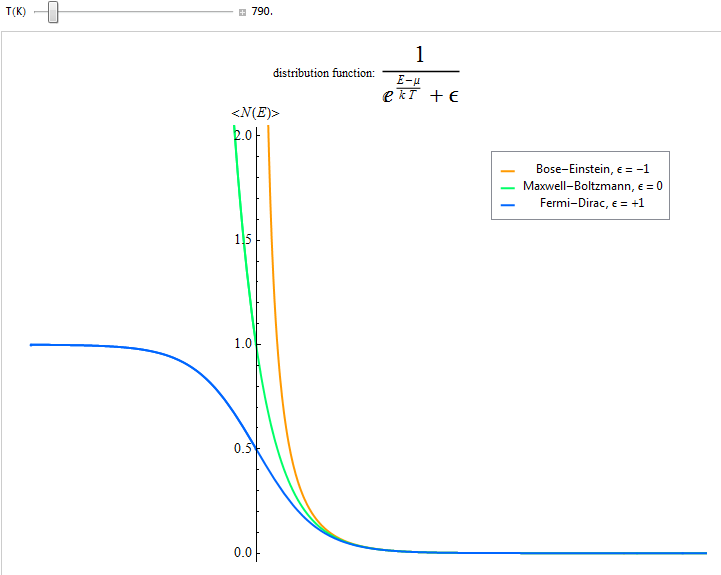 Visualizing & discussing the Bose-Einstein distribution function
Click here for on-line animation and downloadable live version& source code in Mathematica
Inspection of the summations in the partition functions show that convergence requires
If lowest single particle energy
chemical potential
We also see for N=const
Careful analysis (see text page 426) shows that for N=const the fraction N0/N of bosons condensed into the lowest single-particle energy state has the T-dependence:
Bose-Einstein condensation
Phase transition setting at a
Critical temperature Tc

Examples (although with interaction):
Superconductivity
Superfluidity
The Bose-Einstein distribution function in the limit
such that
Boltzmann distribution
Let’s find the normalizing factor:
normalized Boltzmann factor